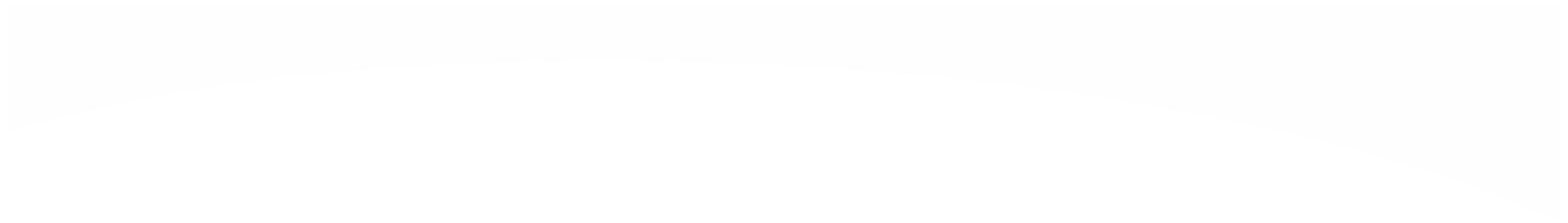 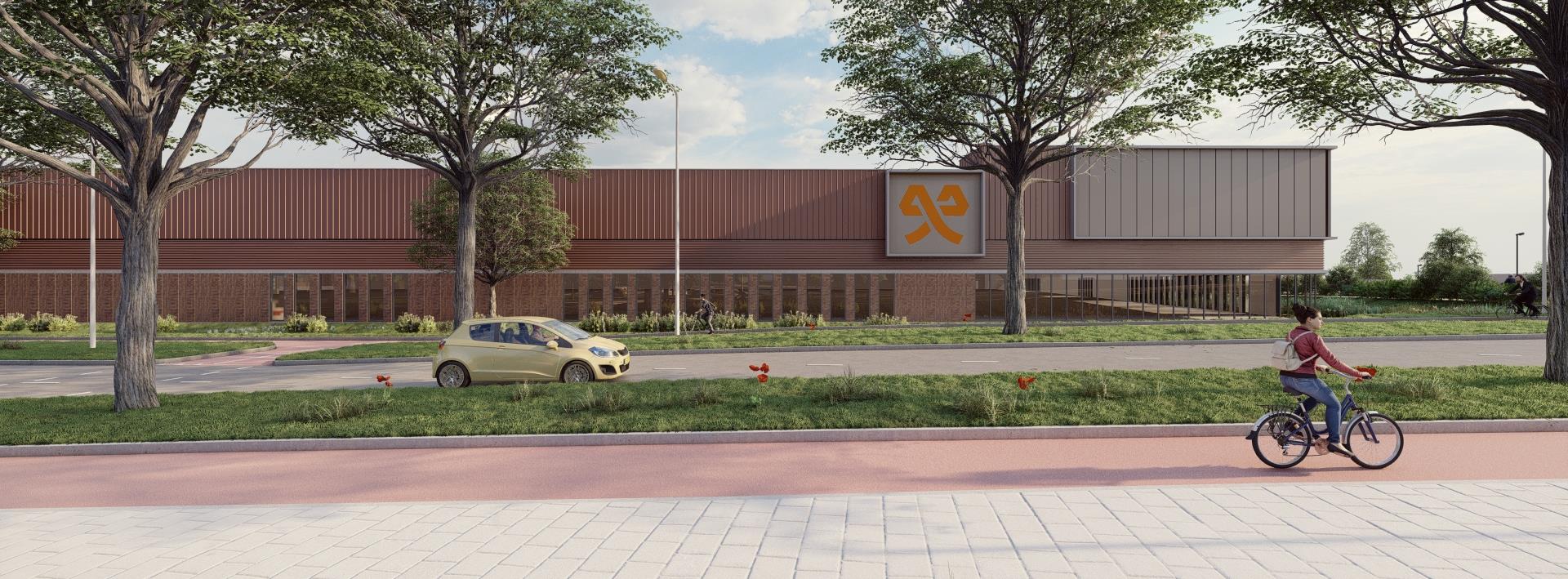 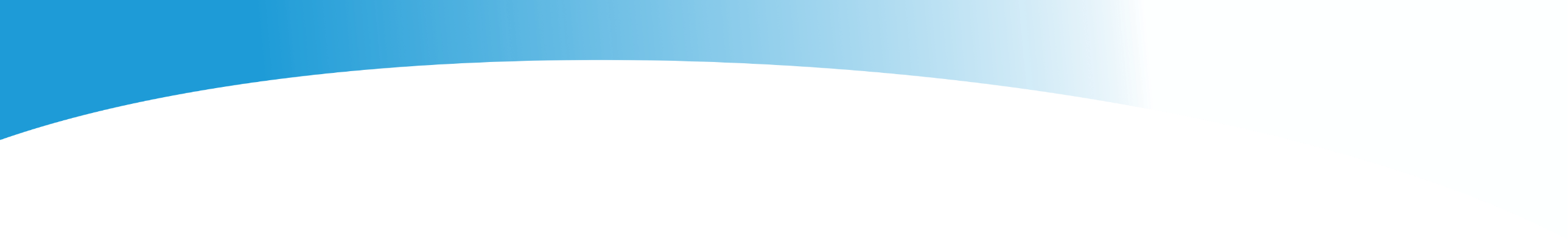 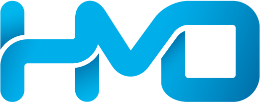 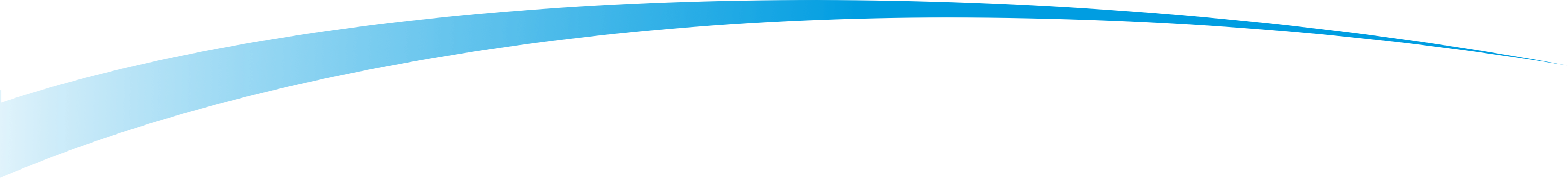 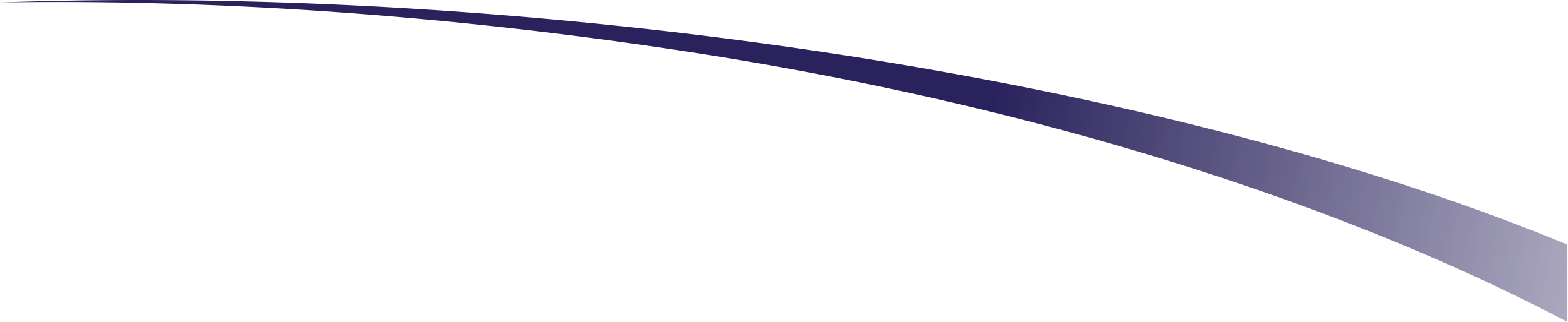 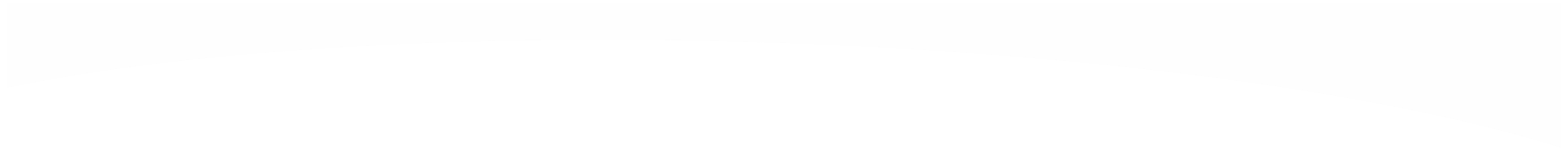 Gebiedsontwikkeling Tencate Nijverdal
Informatiebijeenkomst 3 en 4 april 2024
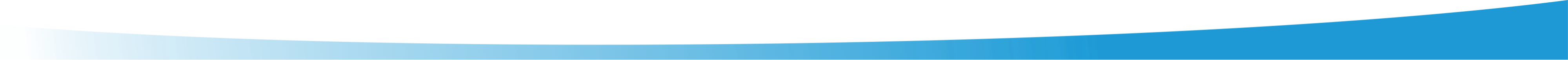 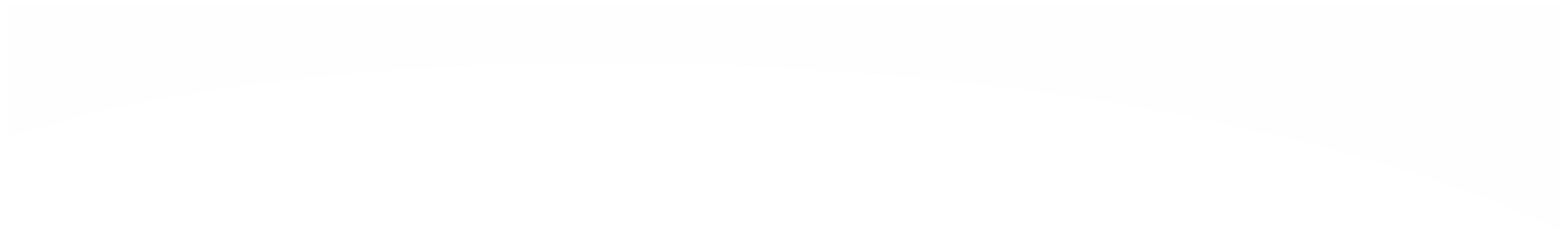 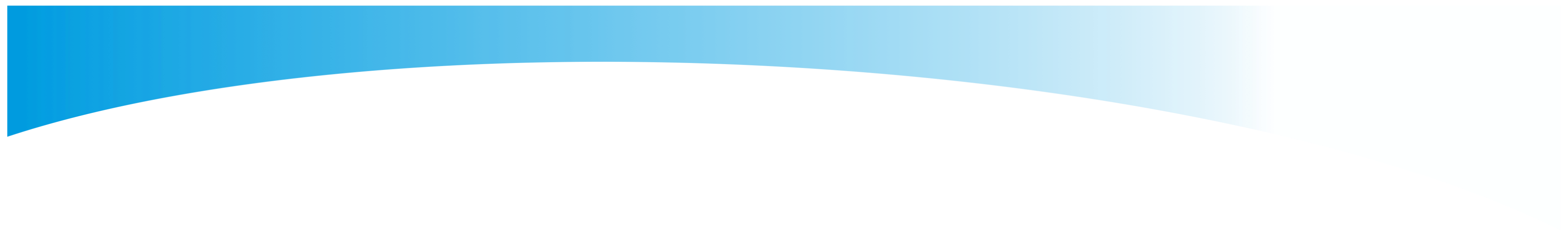 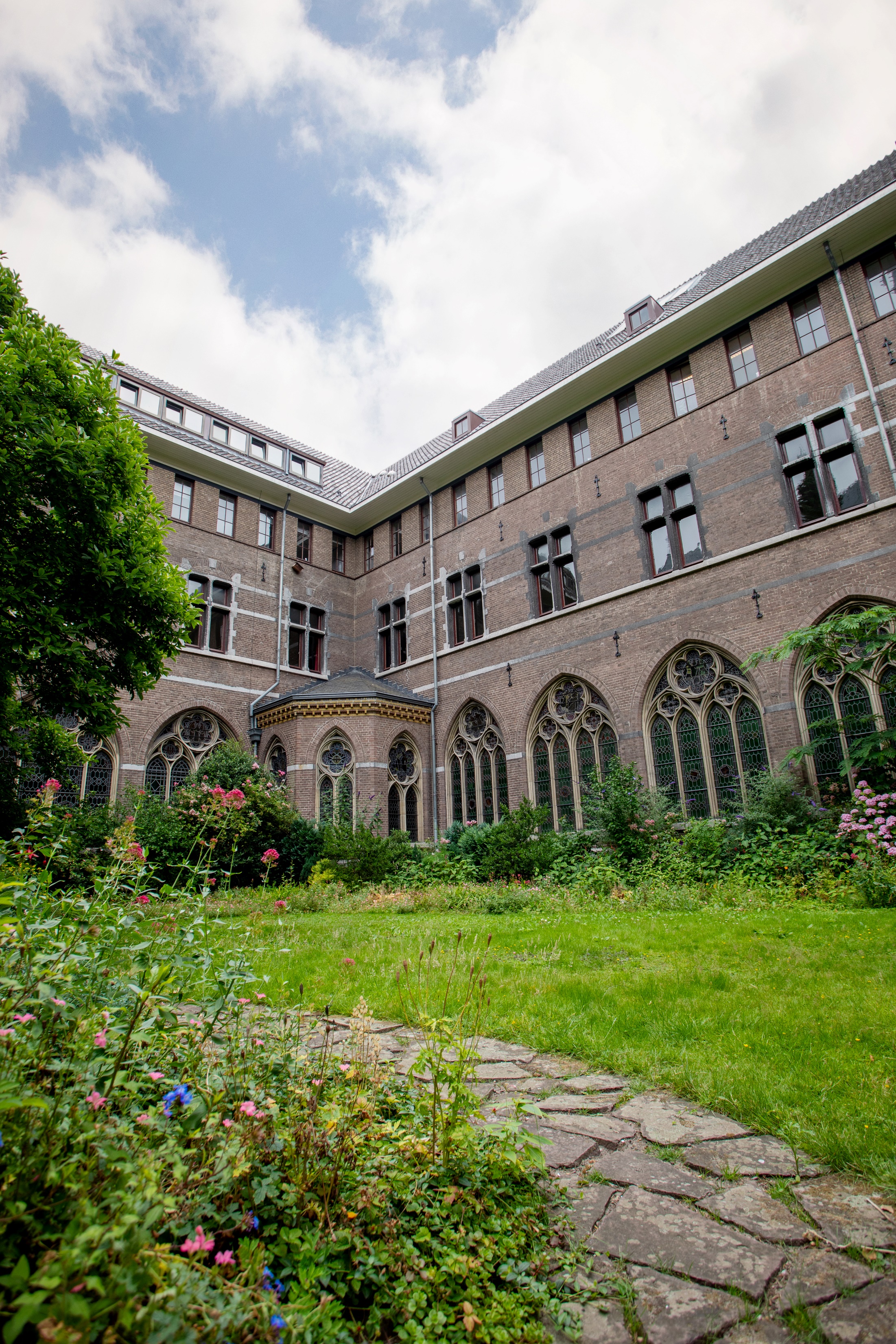 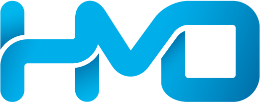 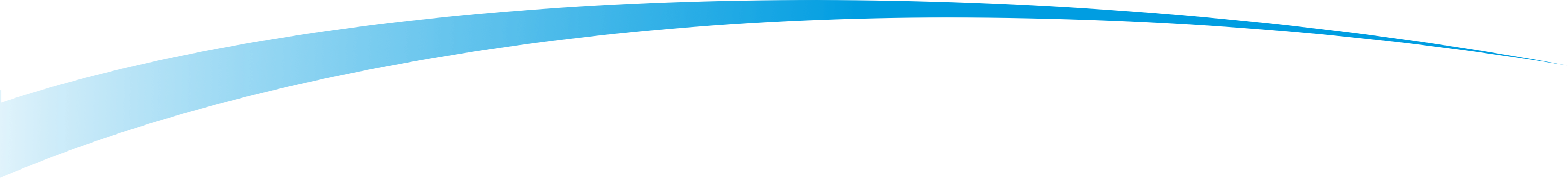 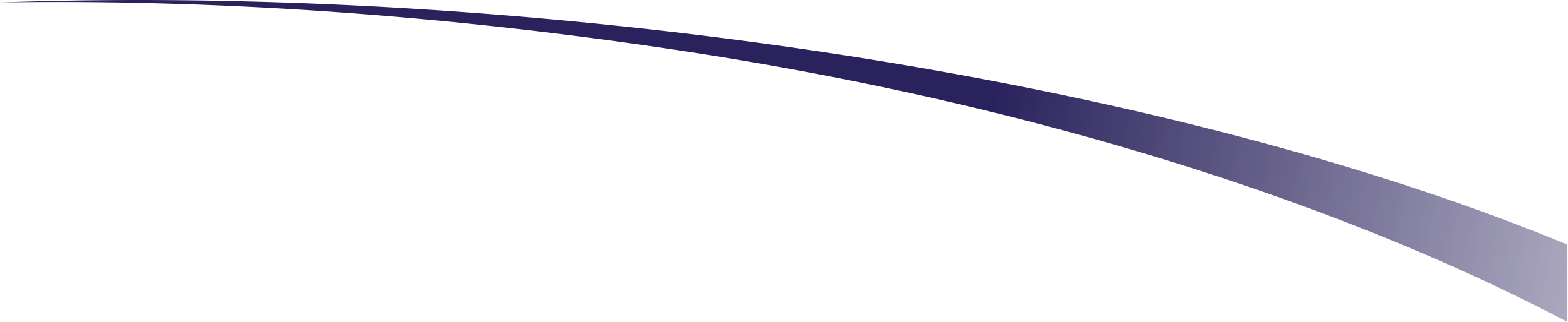 Wie is HMO
Herstructureringsmaatschappij overijssel
Werkt sinds 2009 aan maatschappelijke gebiedsontwikkeling 
Provincie Overijssel 100% aandeelhouder
Actief op bedrijventerreinen, kantoorlocaties,  binnensteden en campussen
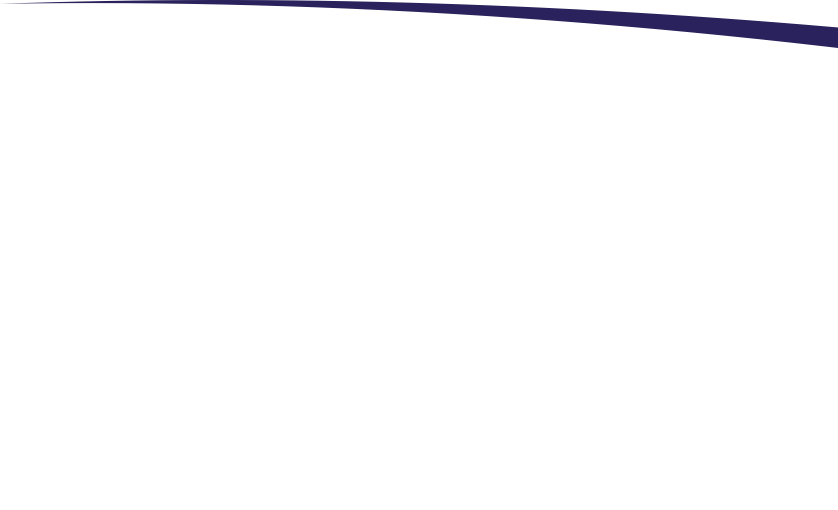 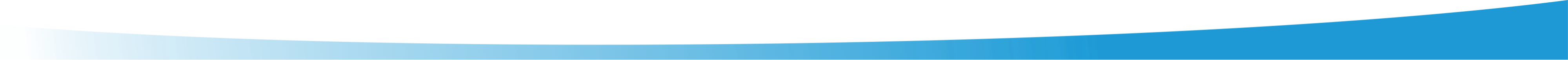 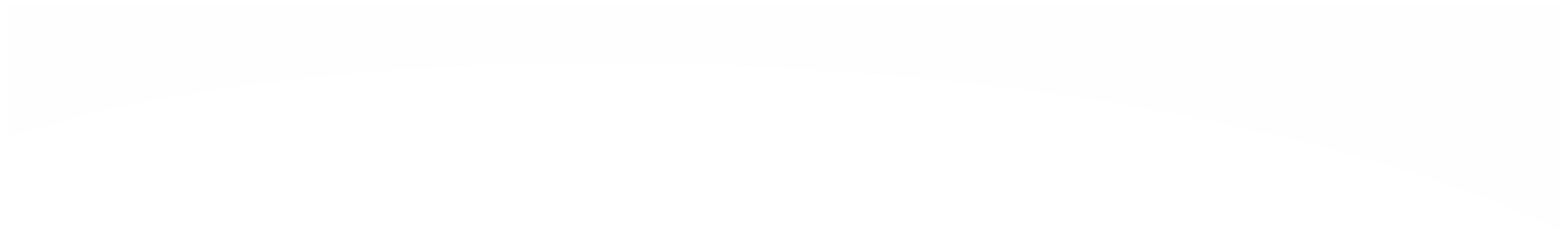 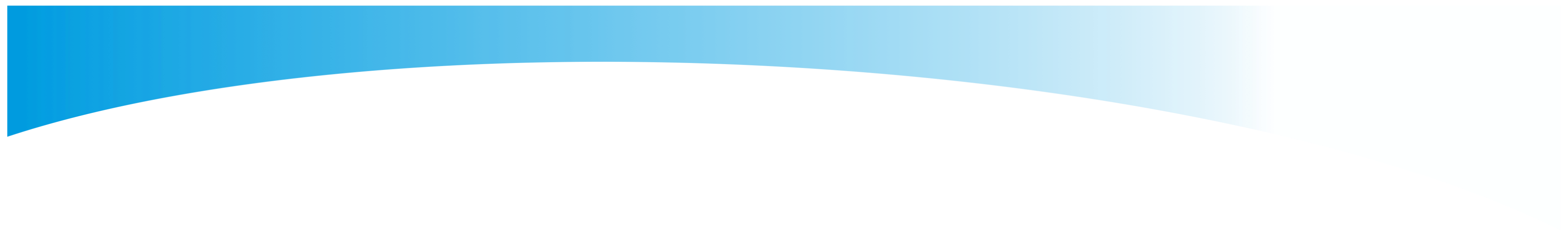 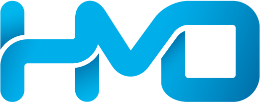 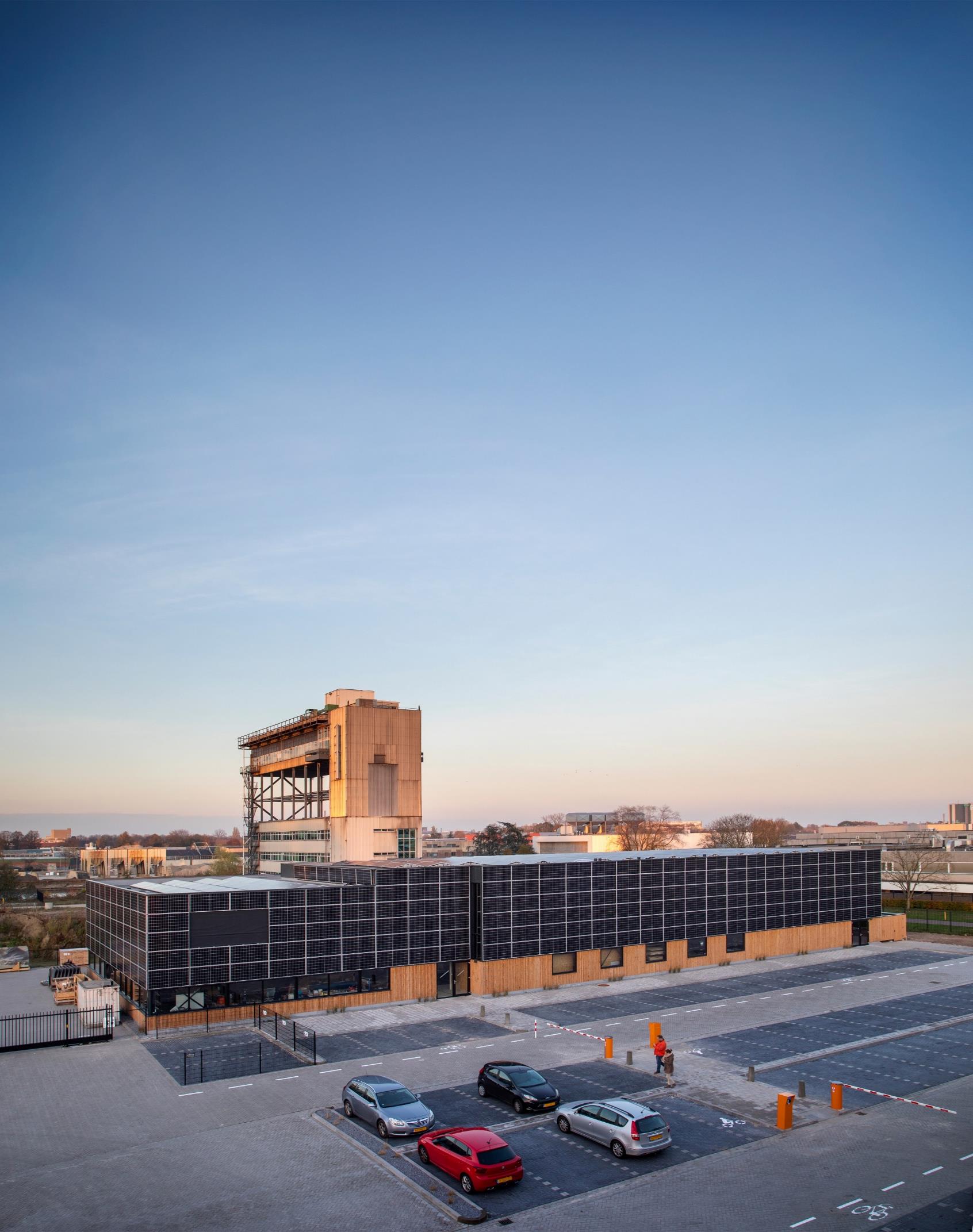 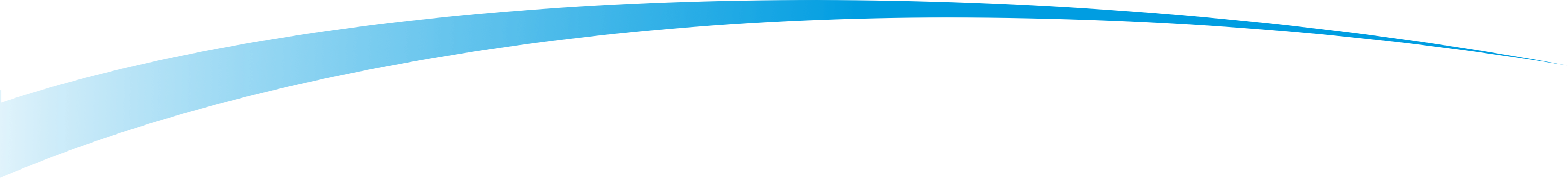 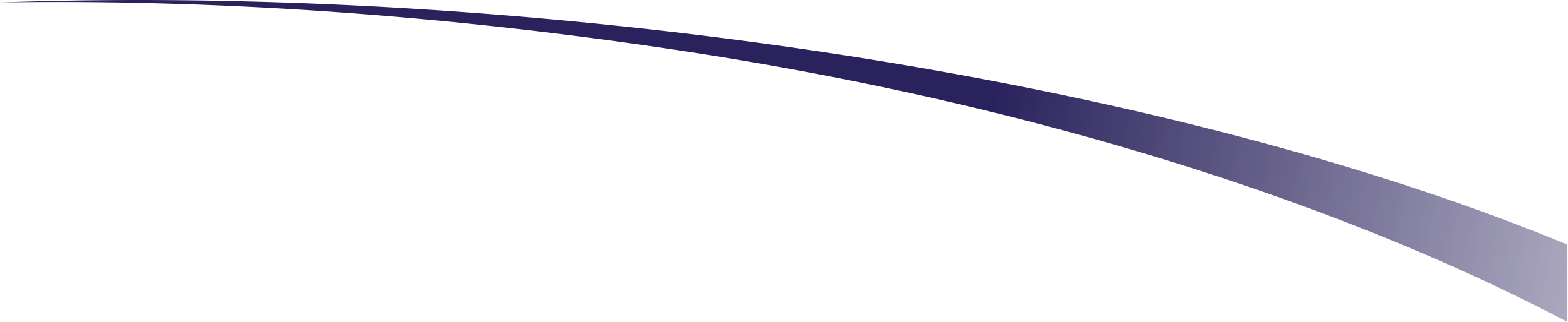 Hoe werkt hmo
We doen wat de markt niet kan, doet of durft
We jagen private investeringen aan
We werken met oog voor provinciale doelen en maatschappelijke meerwaarde
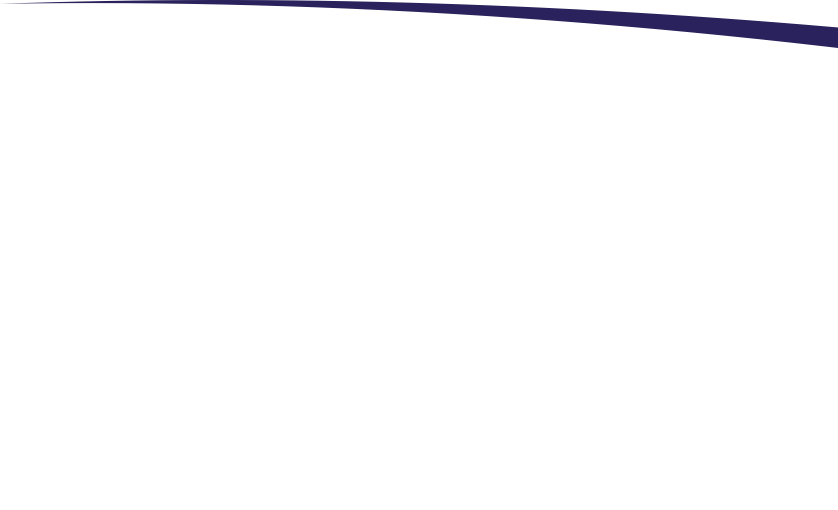 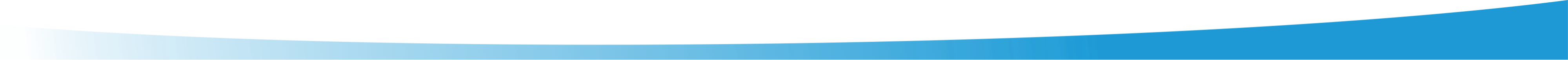 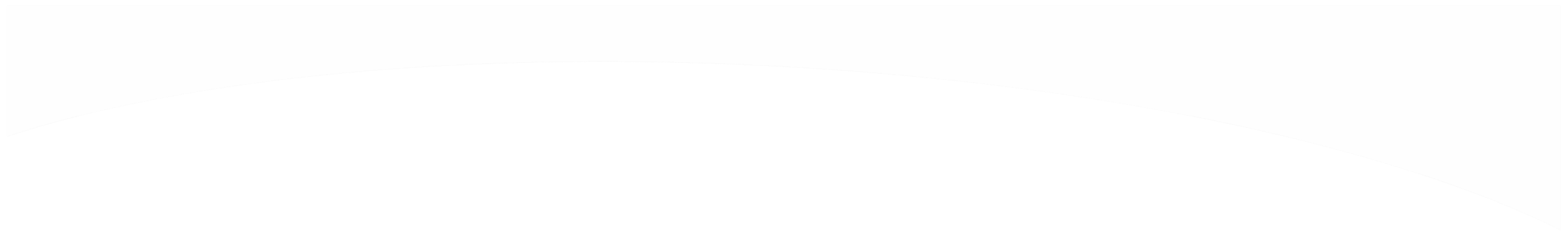 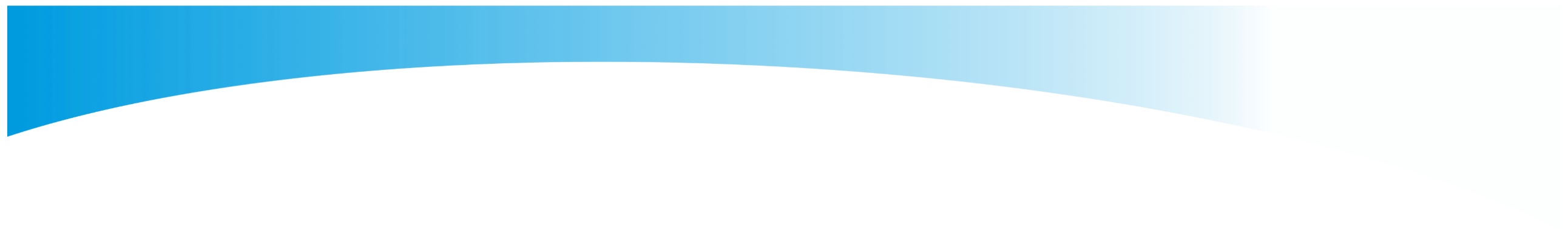 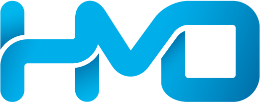 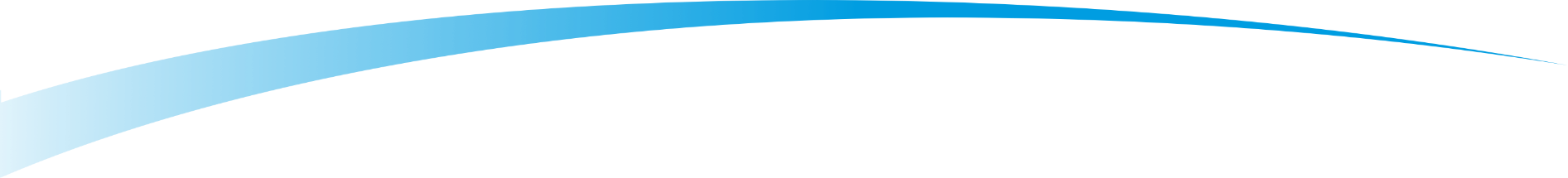 Gebiedsontwikkeling TenCate
Samenwerking met TenCate, provincie Overijssel en gemeente Hellendoorn
Renovatie en verduurzaming van bestaande bouw, deels sloop en nieuwbouw
Fase 1: bouw nieuwe fabriek TenCate Grass (Thiolon)
Ook verkenning naar mogelijkheden voor verdere invulling terrein
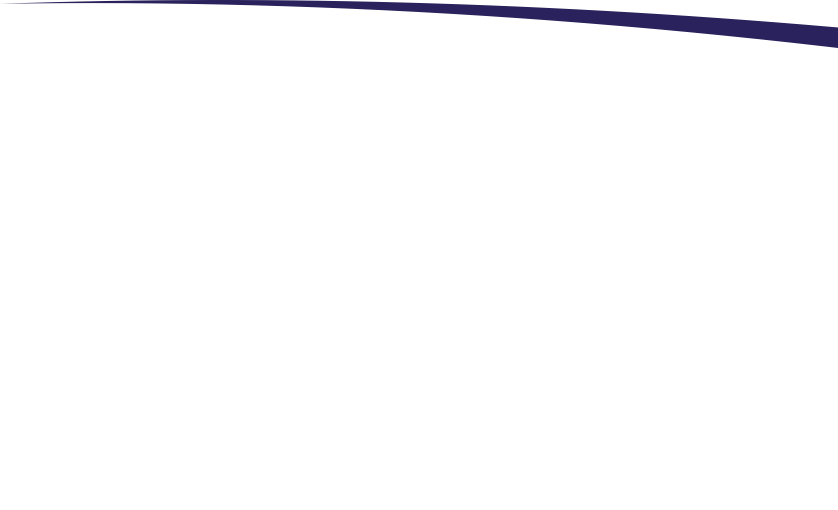 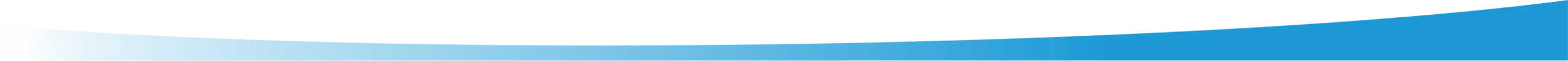 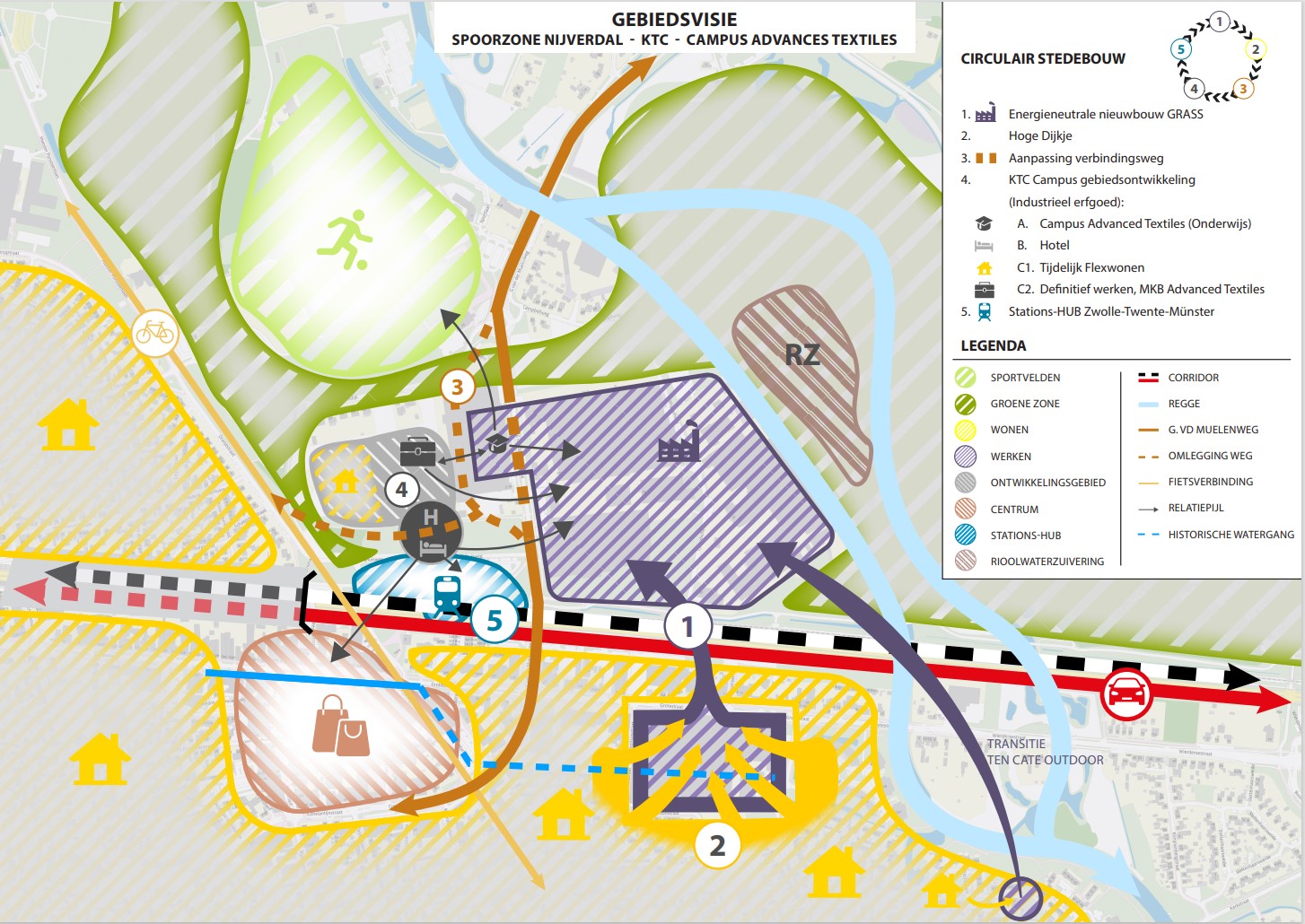 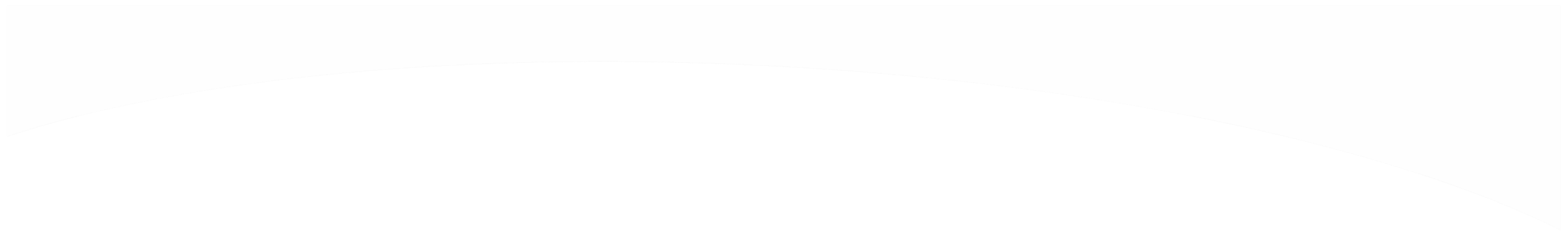 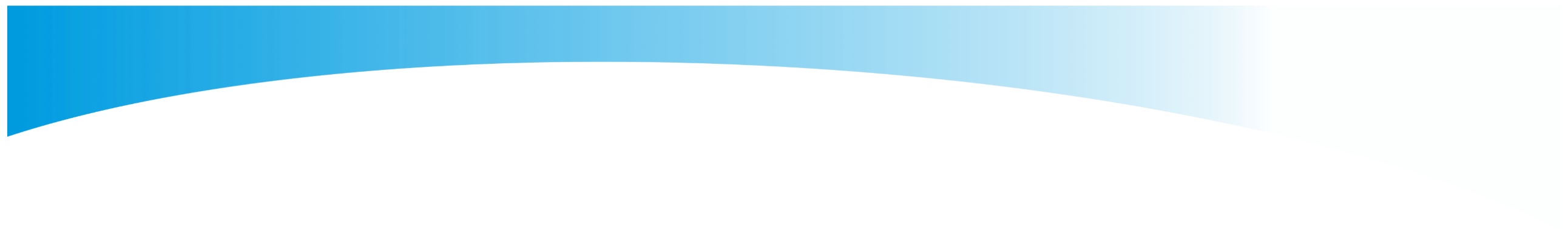 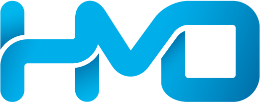 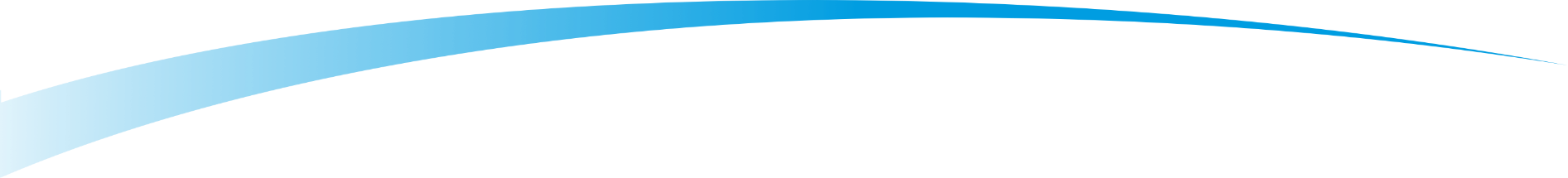 impressies
Op de volgende sheets ziet u een aantal impressies: plaatjes die een indruk geven van de nieuwe fabriek van TenCate Grass.  
De laatste sheet geeft een indruk van de mogelijke invulling van het terrein.
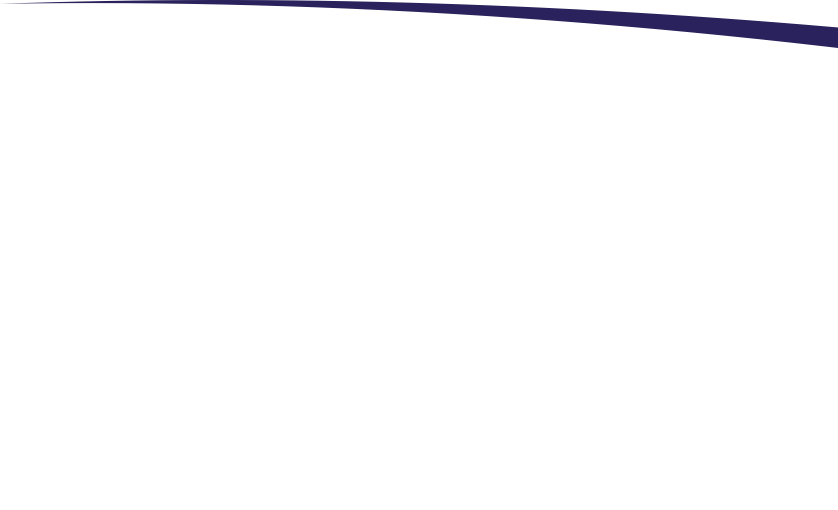 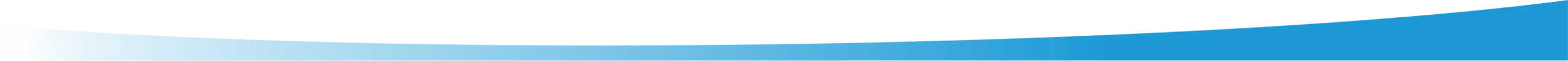 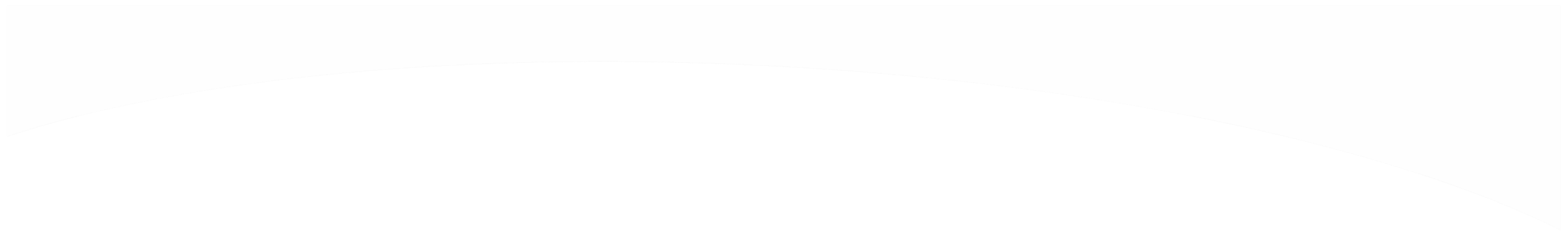 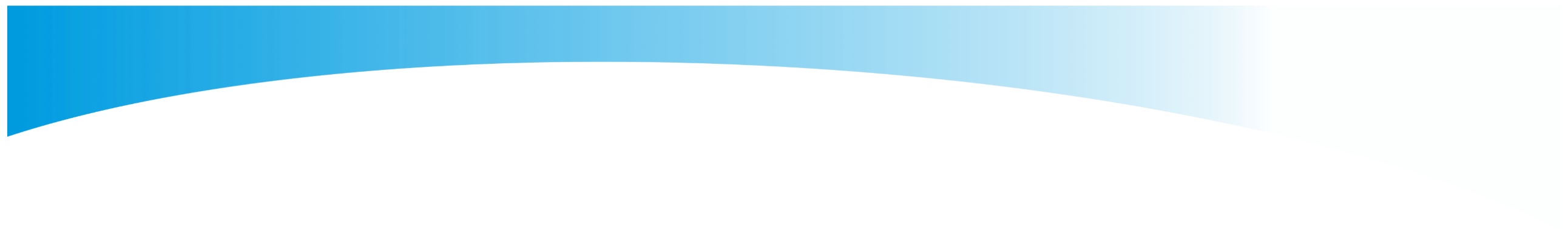 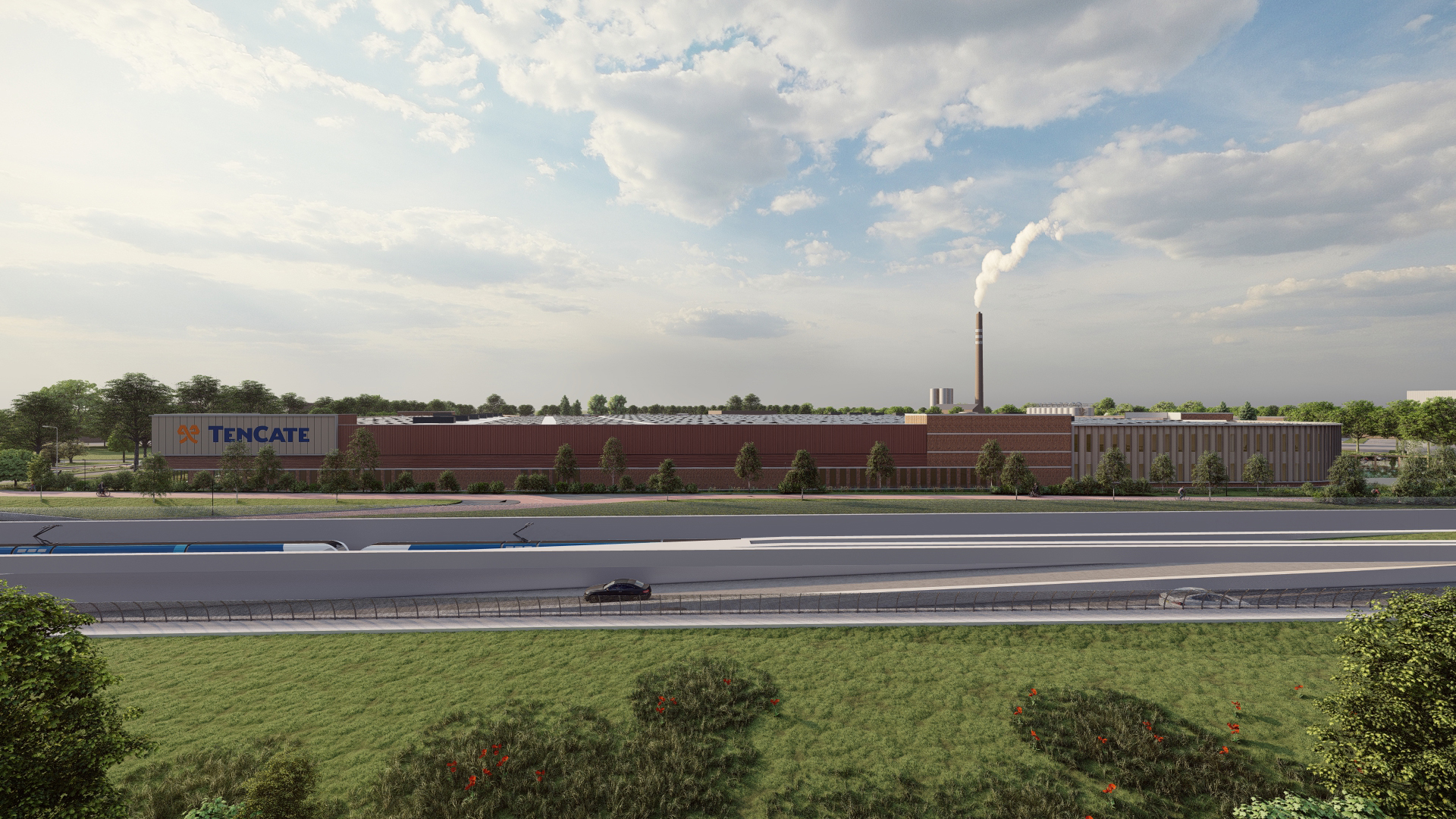 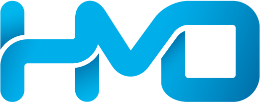 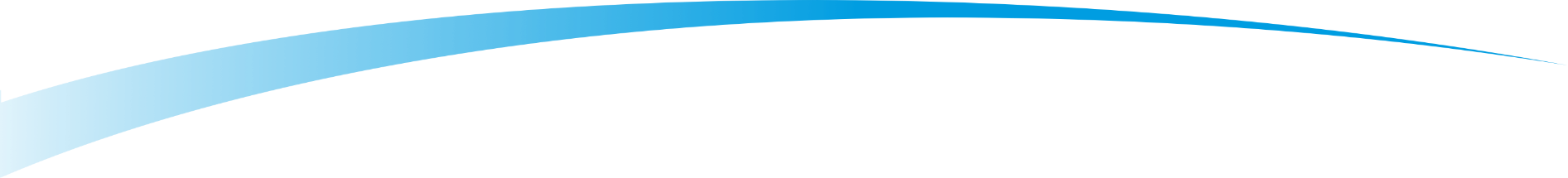 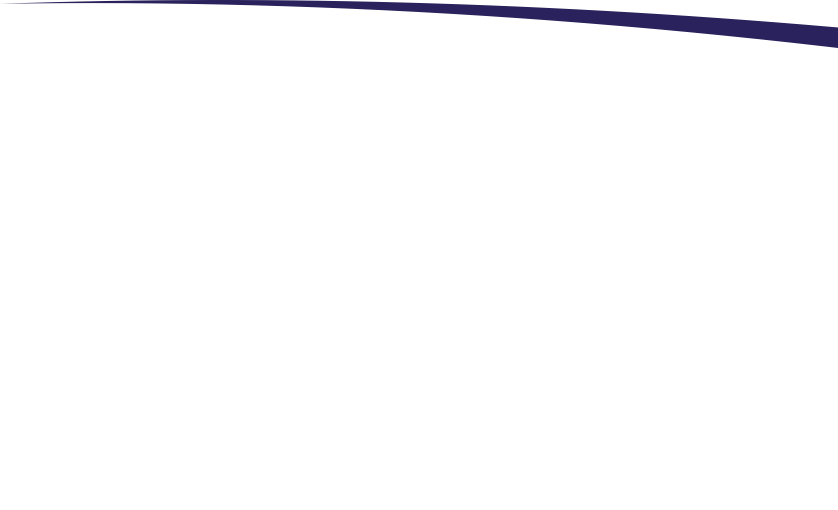 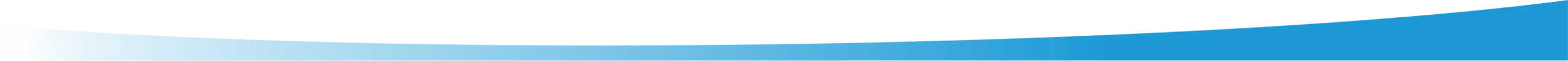 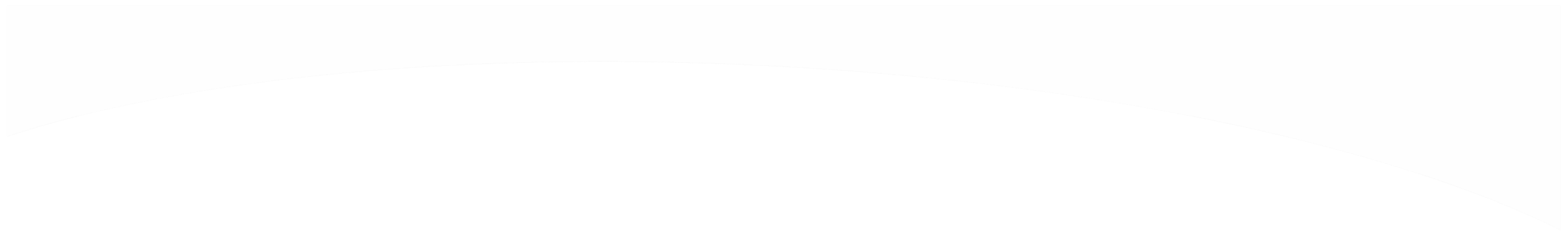 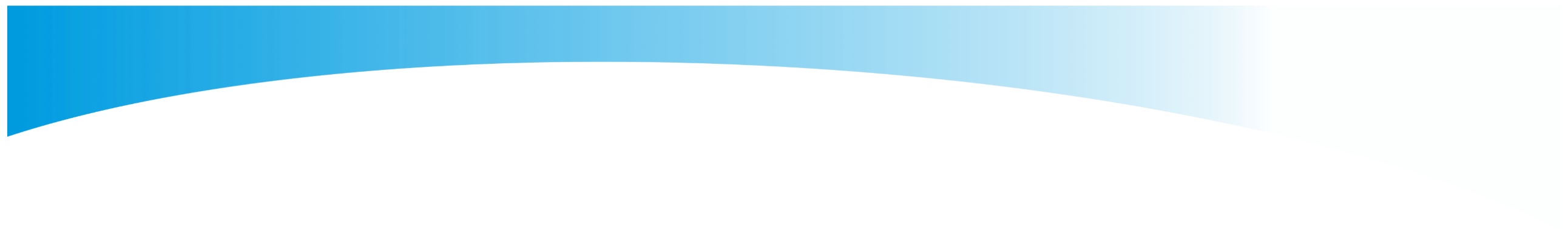 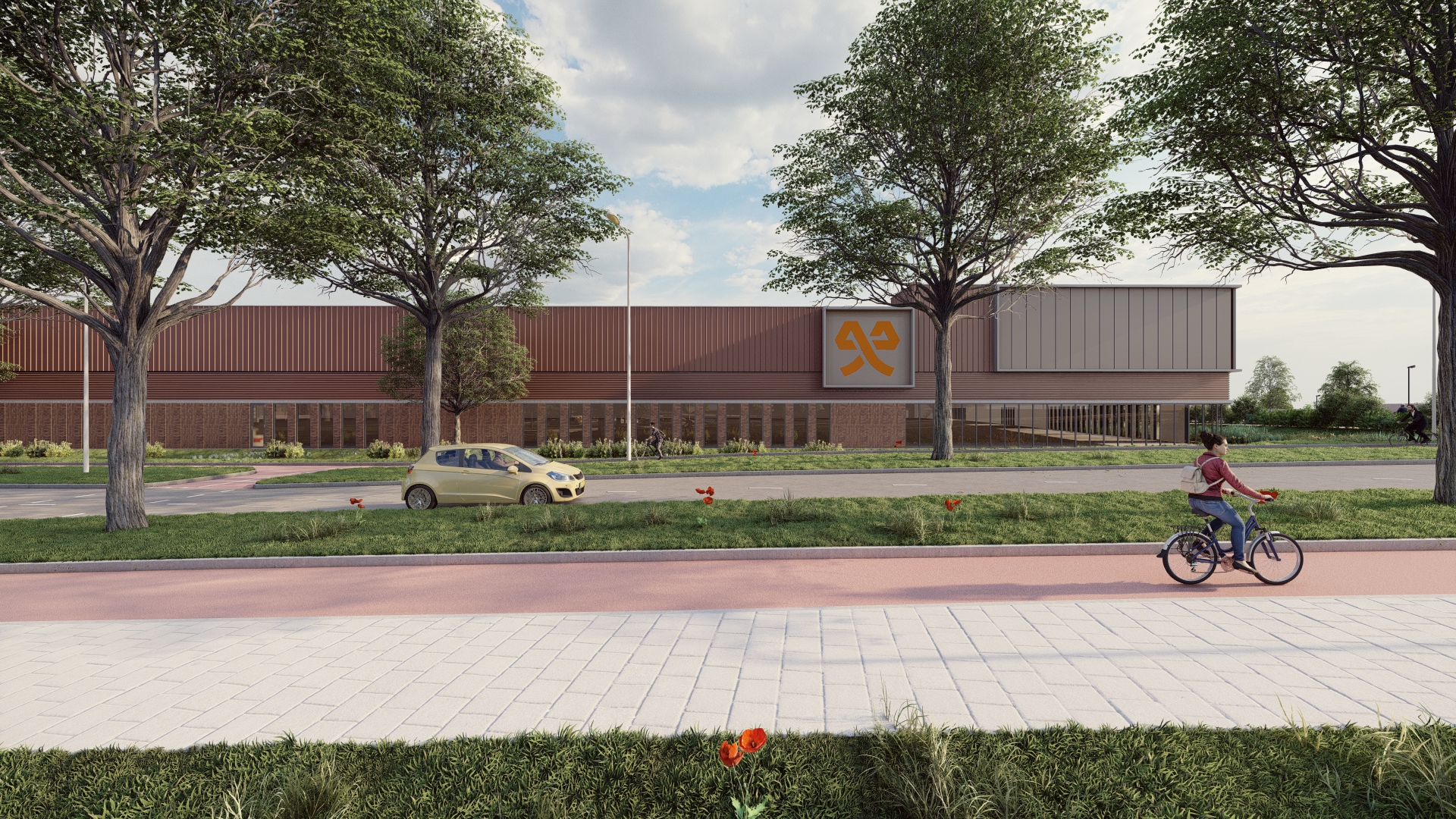 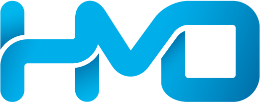 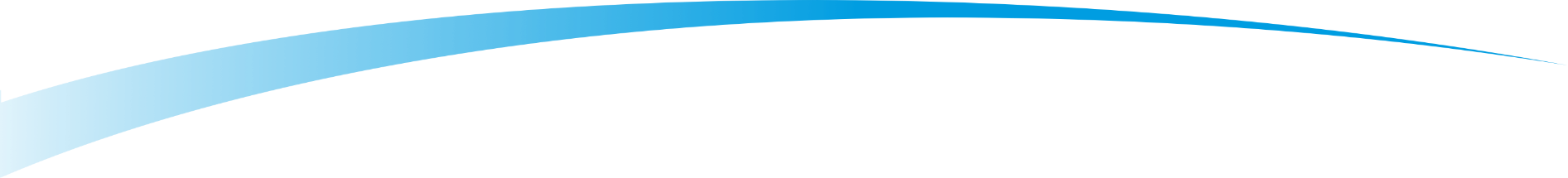 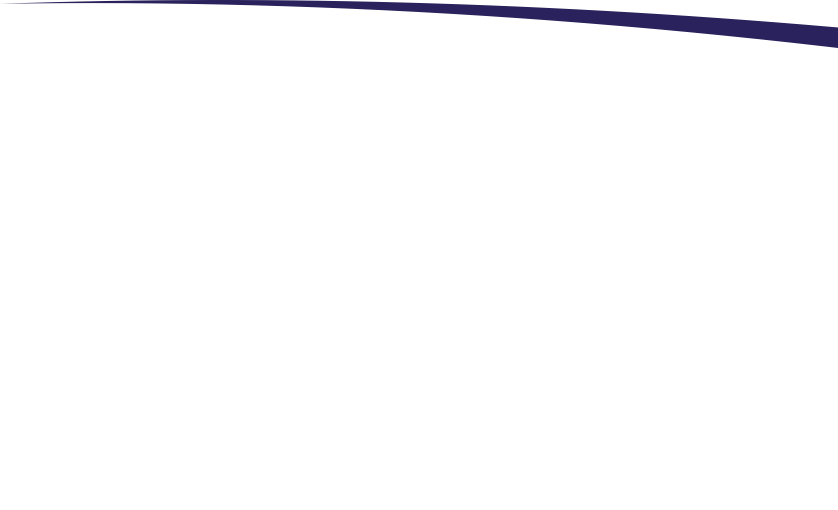 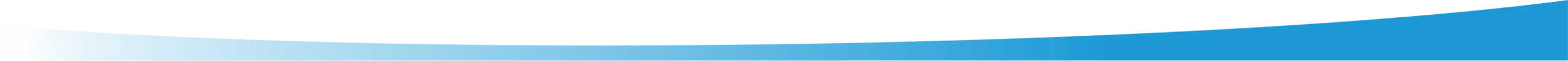 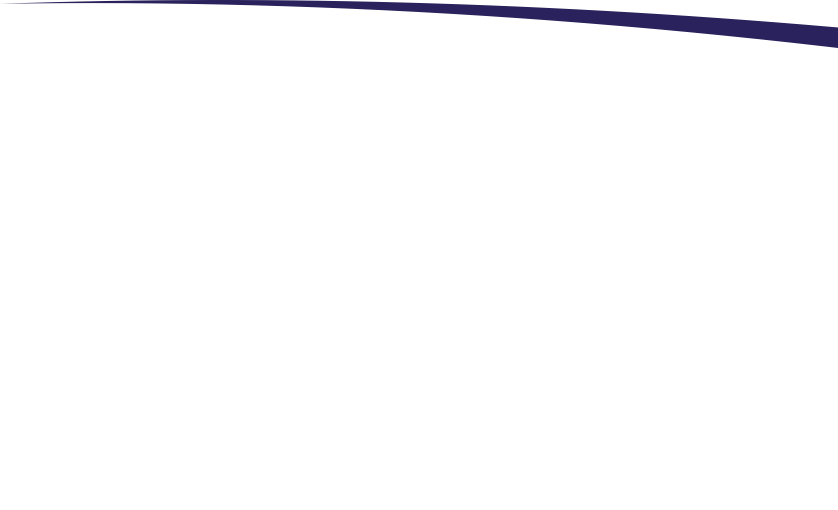 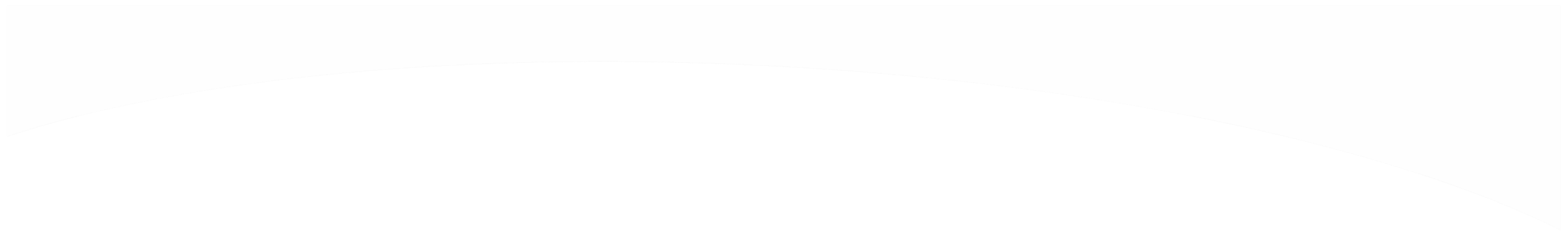 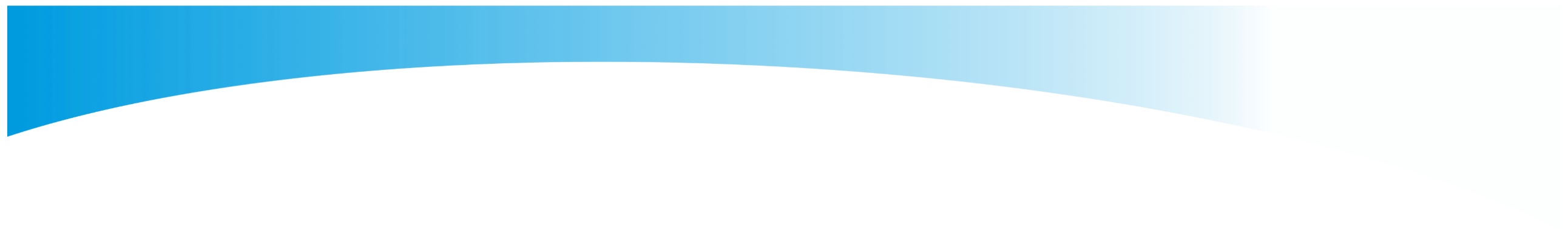 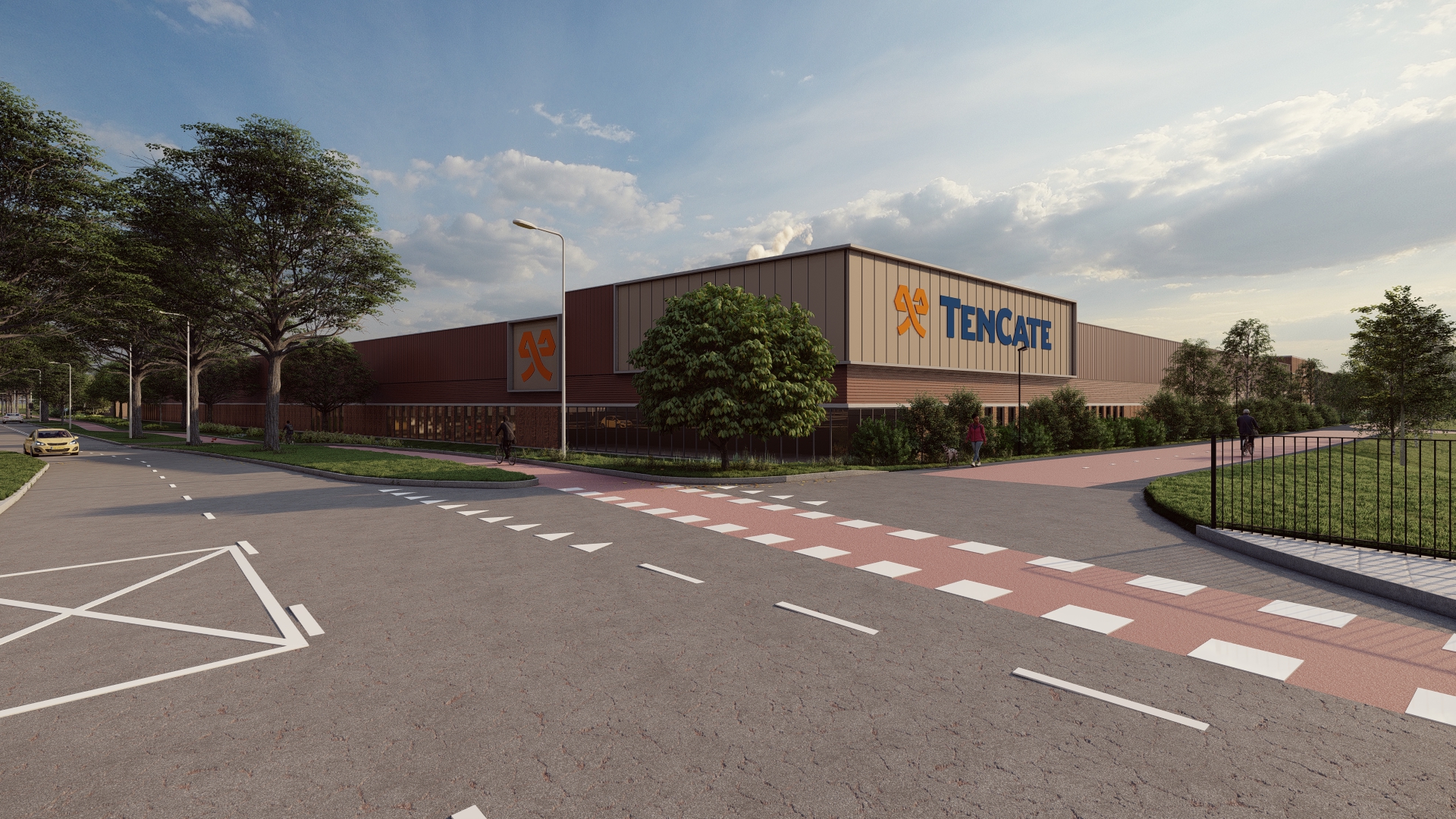 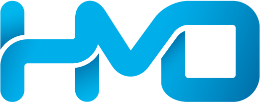 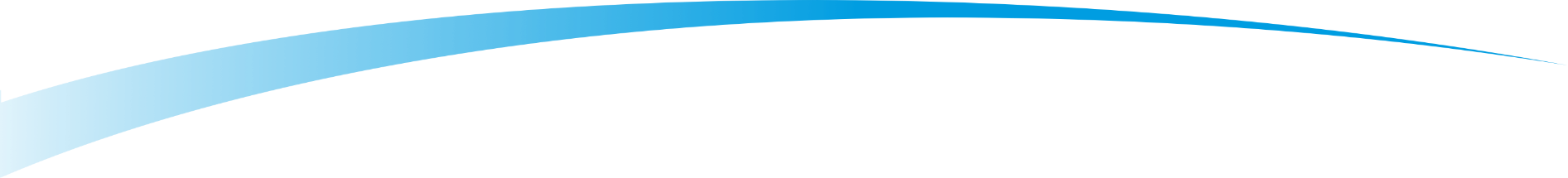 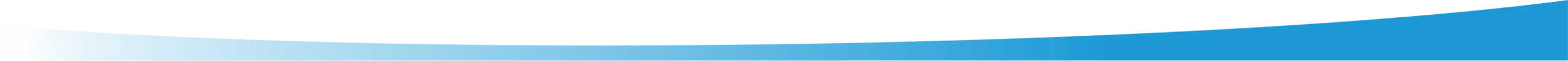 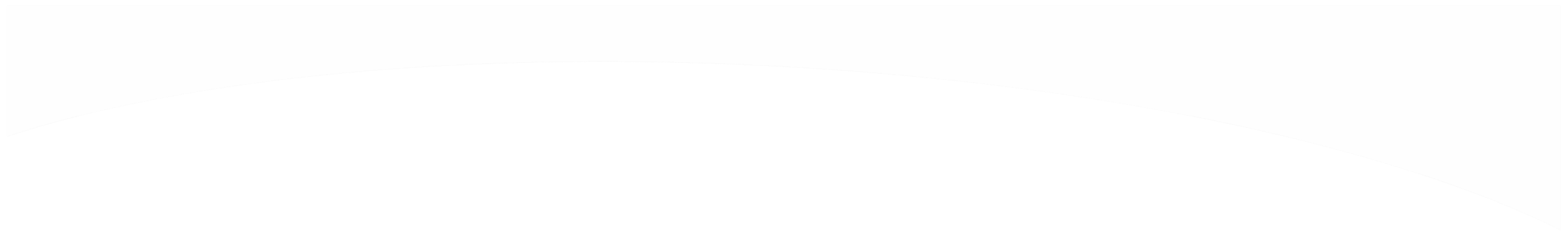 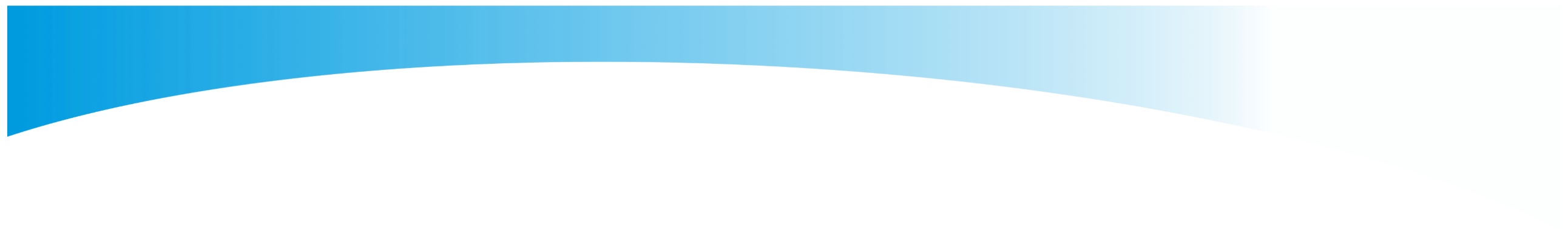 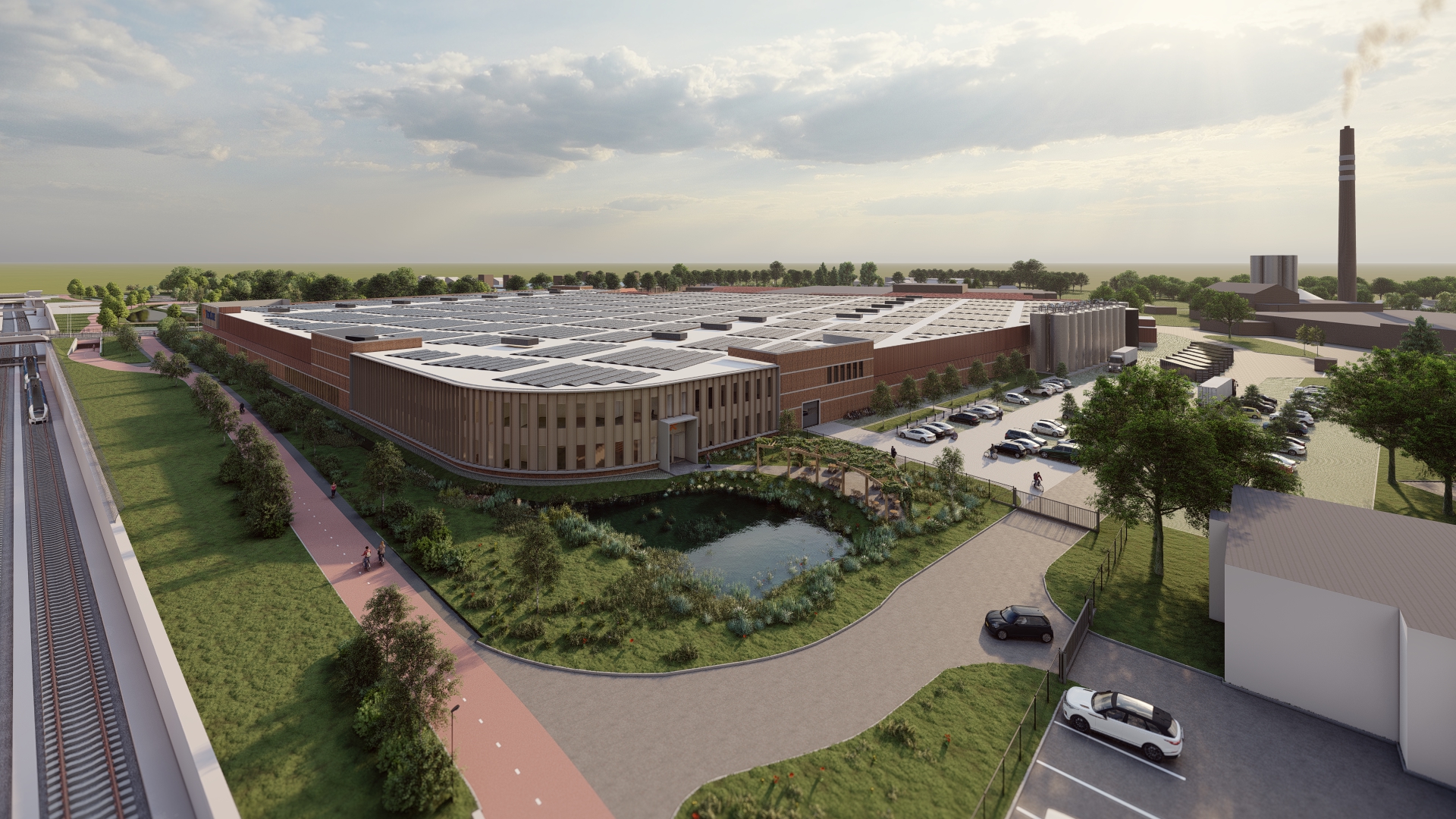 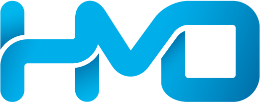 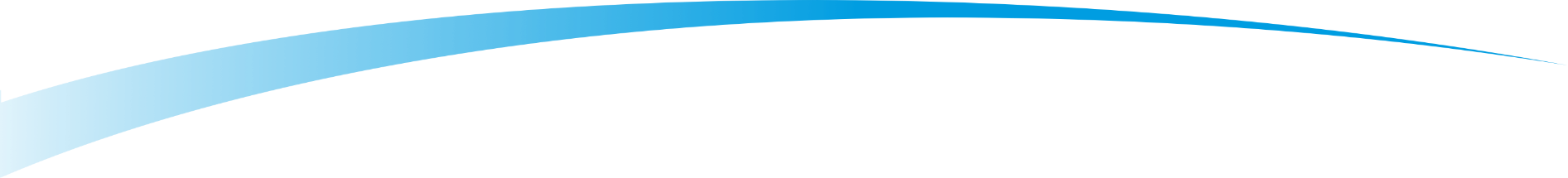 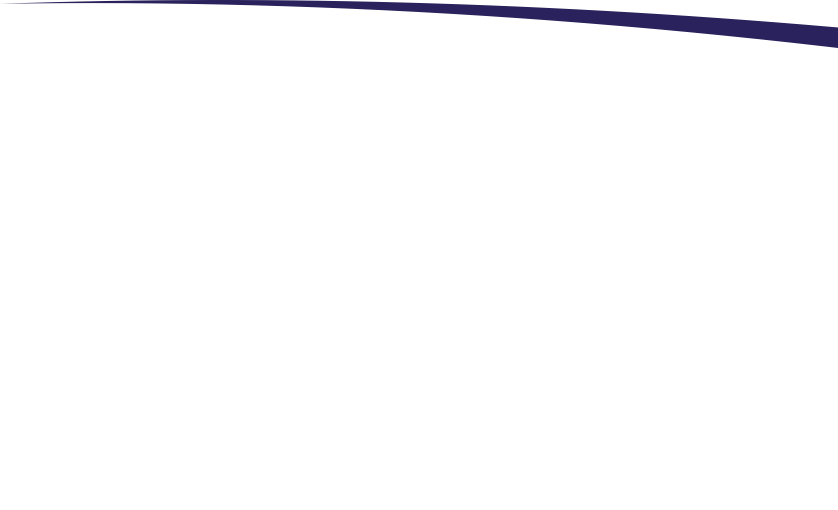 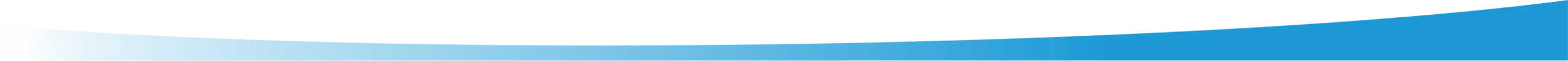 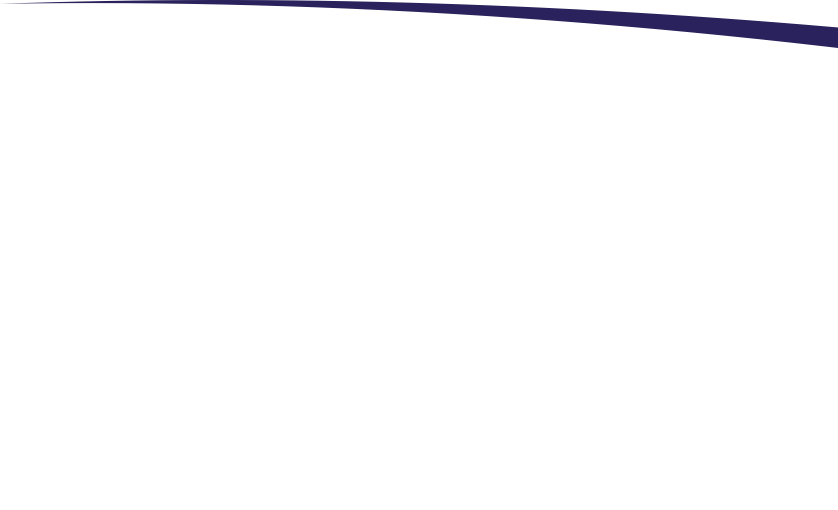 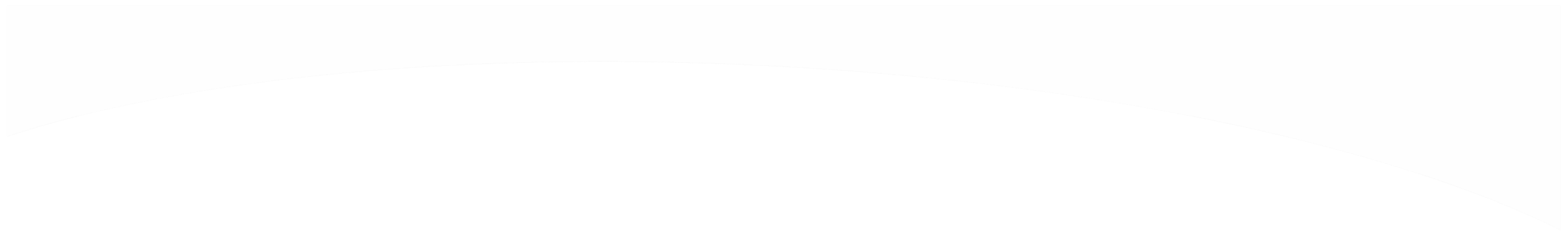 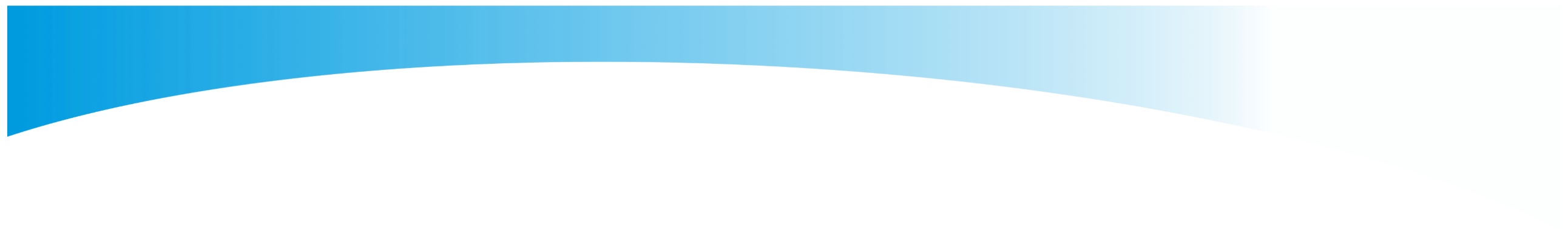 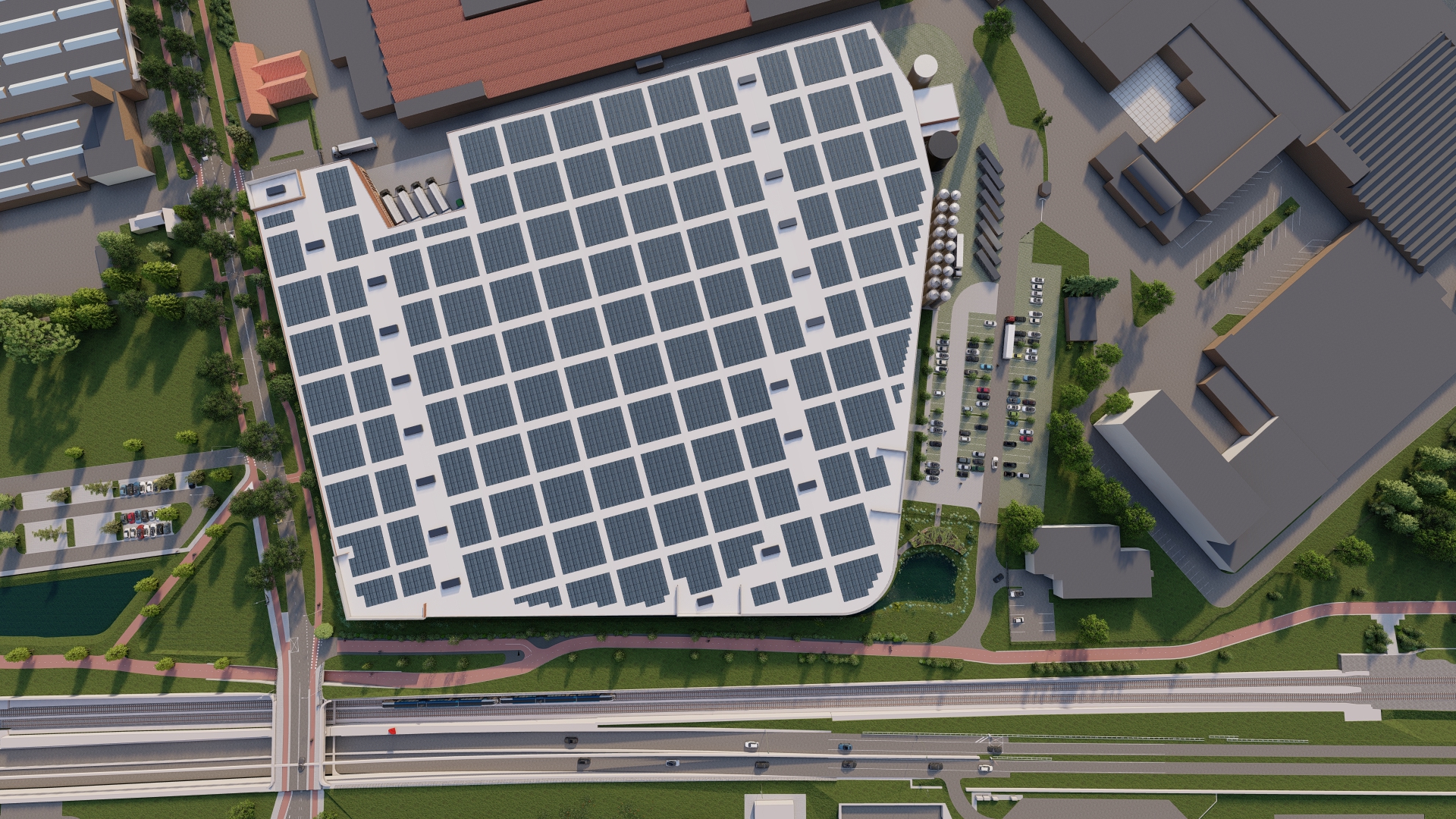 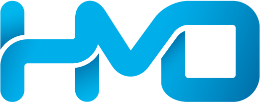 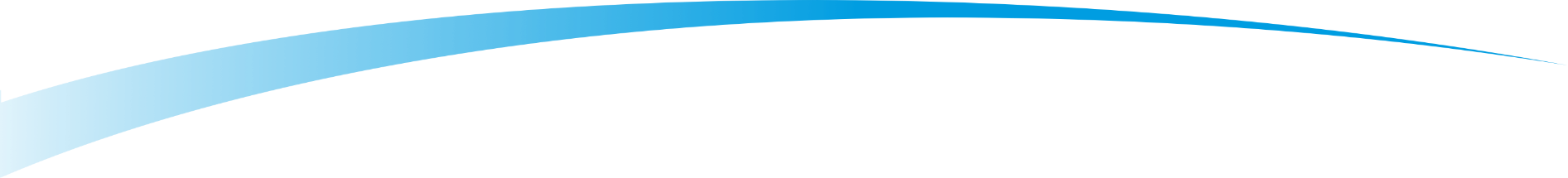 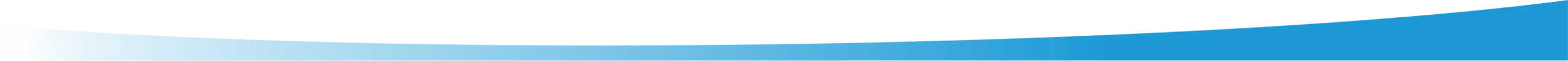 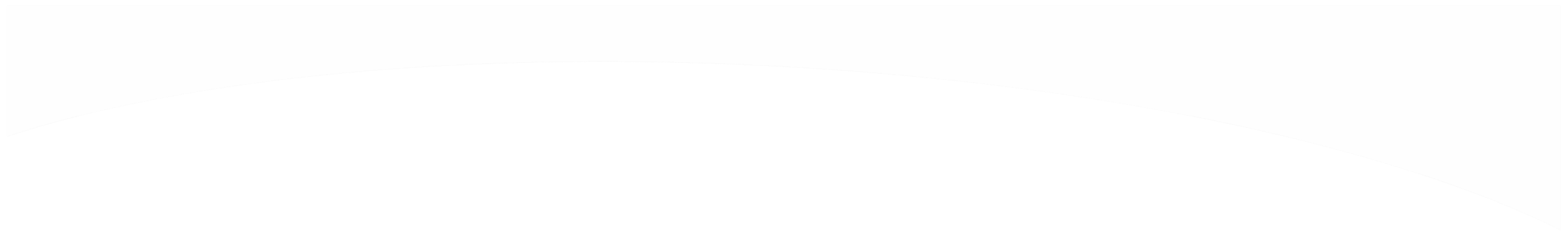 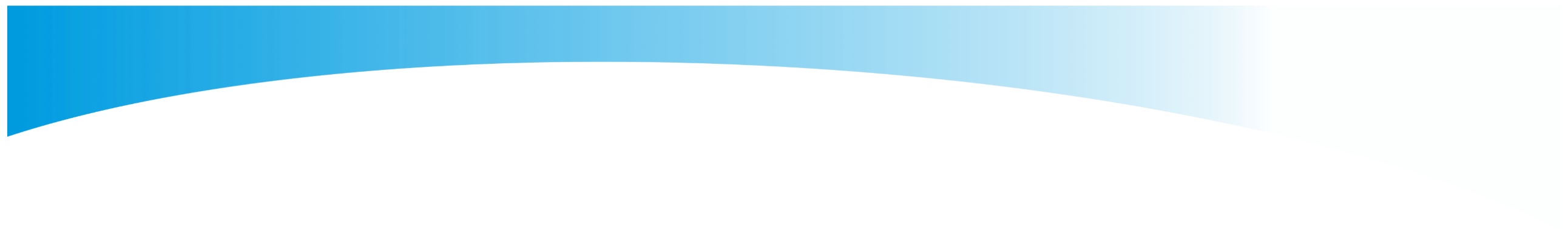 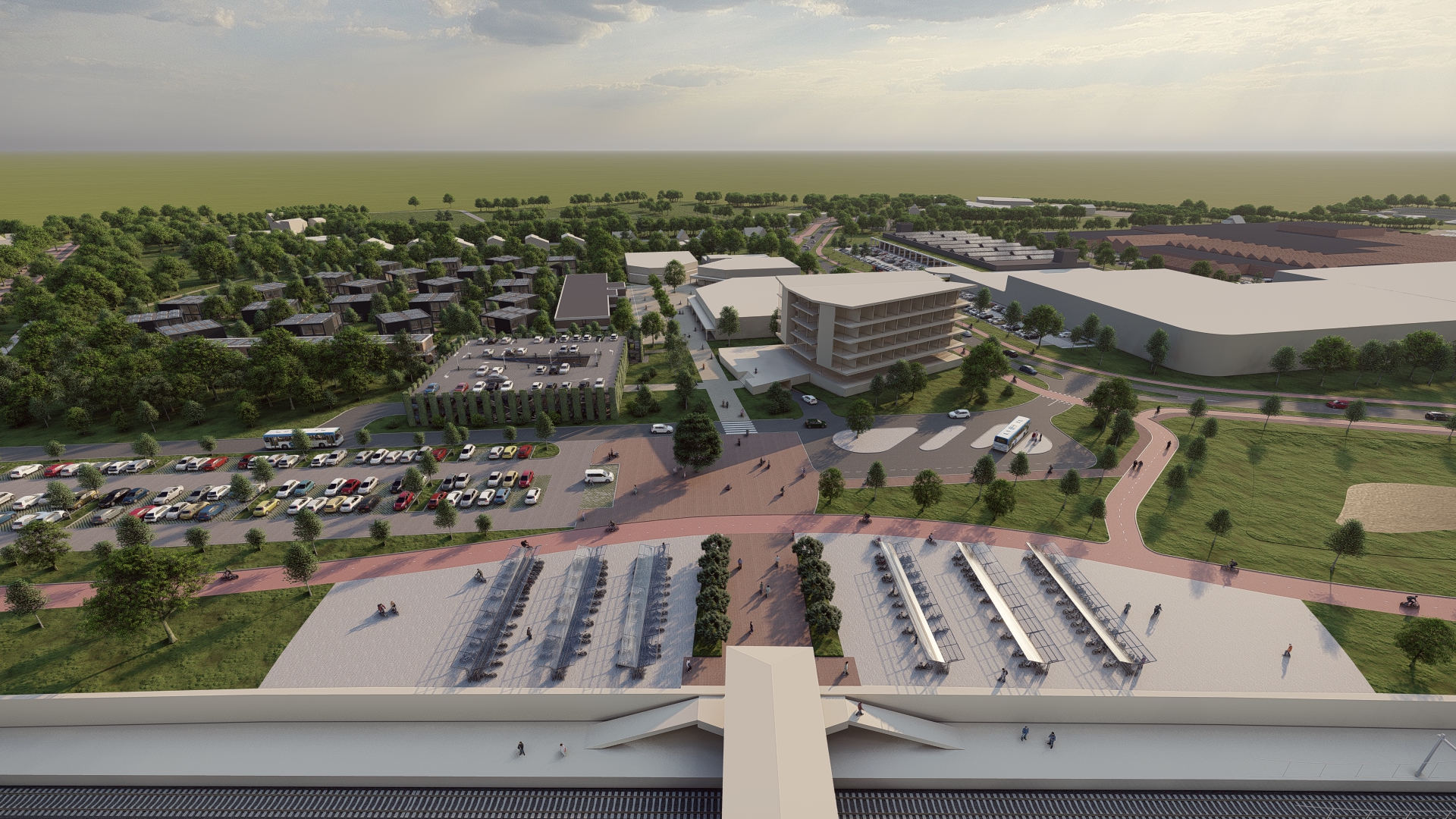 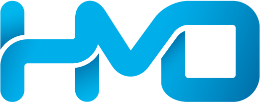 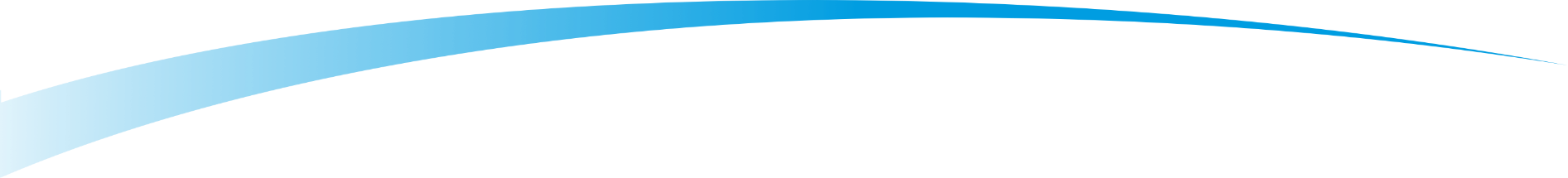 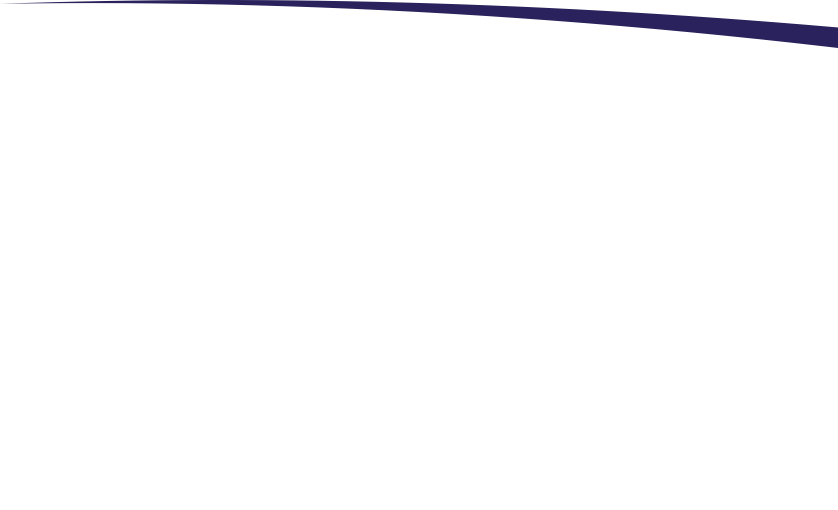 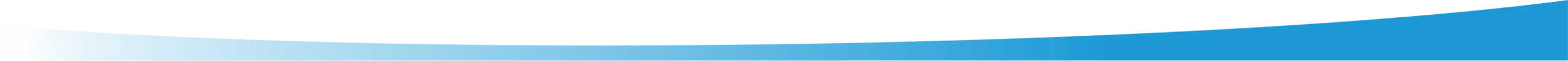